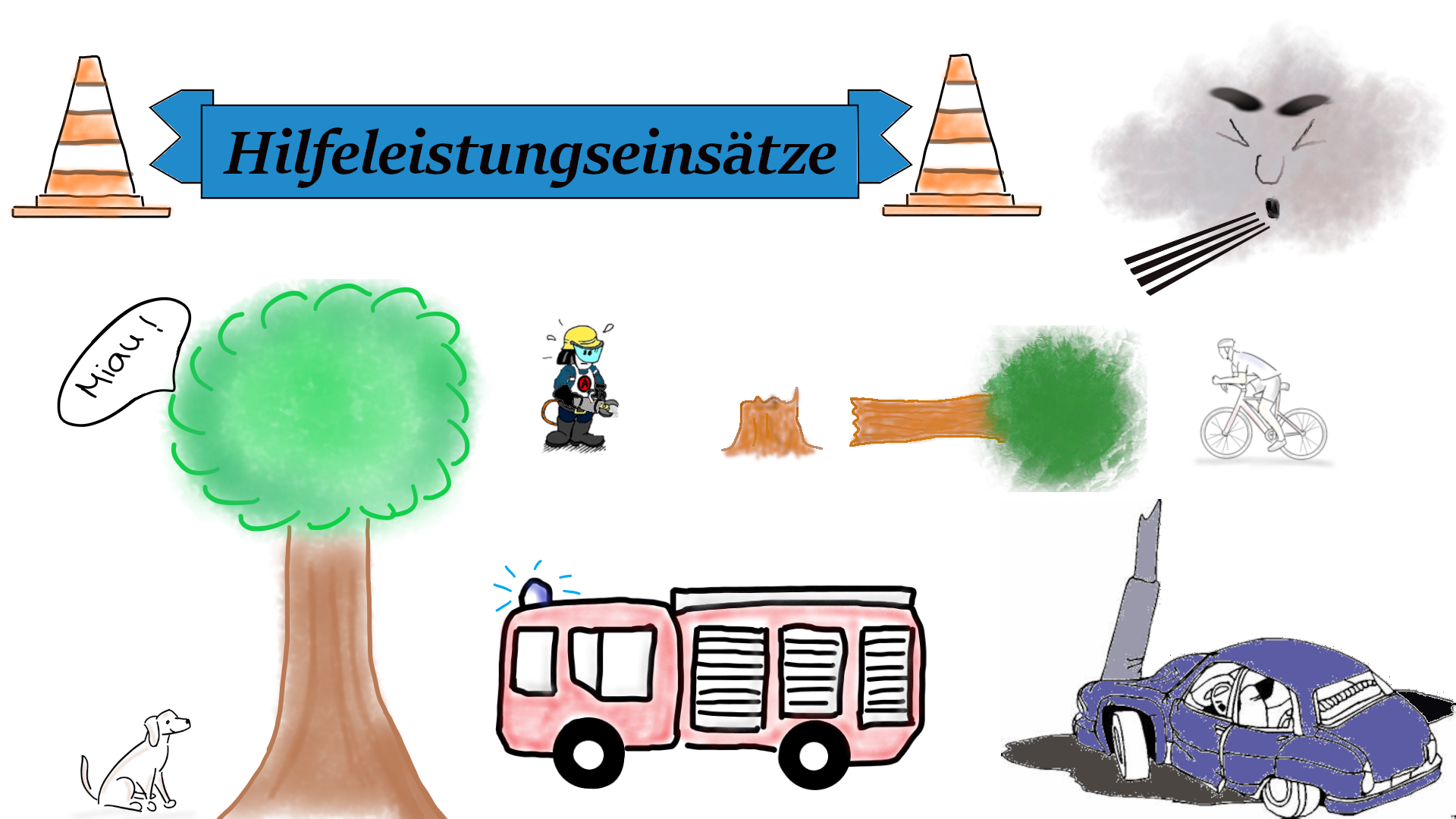 Technische Hilfeleistung – Einsatzvielfalt Modulare Grundlagenausbildung 9.2
Gliederung
Statistik - ohne Rettungsdienst, Fehlalarmierungen und Katastrophenalarme- Quelle: Deutscher Feuerwehrverband (07/23)
Statistik Einsätze der niedersächsischen Feuerwehren 2022 nach Einsatzart- ohne Rettungsdienst - Quelle: NLBK, Auszug Tätigkeitsbericht 2022
Statistik - Beobachtungen
Brainstorming
Einsatzarten der Kategorie TH - Überblick
Einsatzarten – Hinweise
Einsatzarten - Hinweise
Zusammenfassung
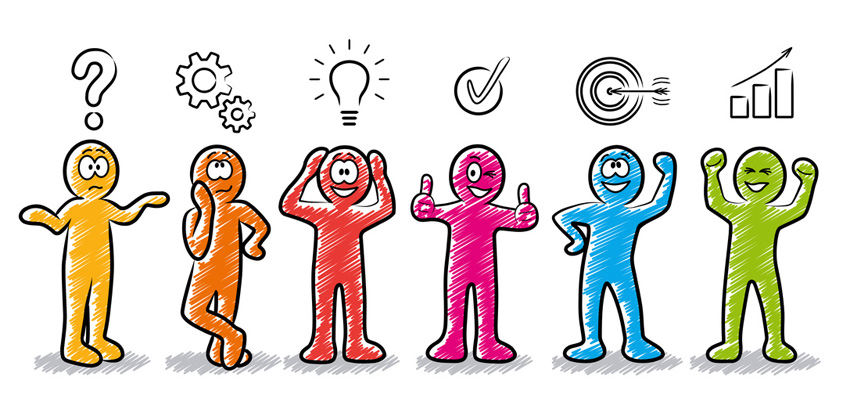